DIPENDENZA DA SERIE TV
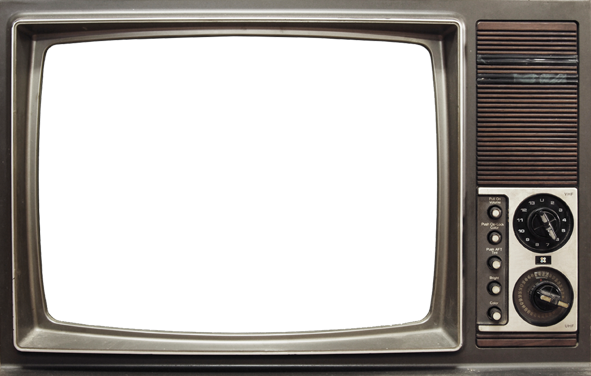 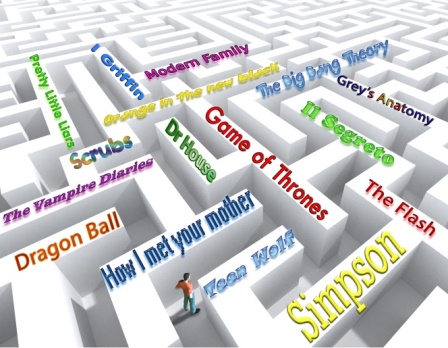 Binge Watching = Guardare più di due episodi consecutivi 
della stessa Serie TV,  nella stessa seduta.
LA DIPENDENZA DA SERIE TV È NATA DALLA POSSIBILITÀ OFFERTA DA INTERNET DI POTER VEDERE TUTTO CIÒ CHE SI VUOLE, COME SI VUOLE E SOPRATTUTTO QUANDO SI VUOLE(1).
SE PASSI DIVERSE ORE DAVANTI ALLA TELEVISIONE ...
puoi sviluppare angoscia quando la tua SERIE TV preferita non andrà più in onda(2)
puoi avere veri e propri stati d’ansia nel momento in   cui il personaggio dovesse scomparire dalla SERIE TV(3)
SE TI IDENTIFICHI IN UN ATTORE  DI UNA SERIE  TV…
SE TRASCORRI  IL TUO TEMPO A GUARDARE LE SERIE TV…
hai più possibilità di diventare obeso(4)
puoi cambiare in peggio il tuo modo di agire nella 
vita quotidiana(4)
SE GUARDI SERIE  TV VIOLENTE…
SE FAI «LE ORE PICCOLE» DAVANTI  ALLA TELEVISIONE…
riduci le ore di sonno e avrai meno energia il giorno  dopo(4)
Pittman M., Sheehan K.  Sprinting a media marathon: Uses and gratifications of binge-watching television through Netflix,  First Monday, 2015; 20(10);
Lather J., Moyer-Guse E. How Do We React When Our Favorite Characters Are Taken Away? An Examination of a Temporary Parasocial Breakup. An Examination of a Temporary Parasocial Breakup, Mass Communication and Society, 2011; 14(2), 196-215;
Cohen J. Defining Identification: A Theoretical Look at the Identification of Audiences With Media Characters, Mass Communication & Society, 2001, 4(3), 245–264; 
Walton-Pattison E., Dombrowski S.U., Presseau J. “Just one more episode”: Frequency and theoretical correlates of television binge watching. Journal of Health Psychology, 2016; 1-18.